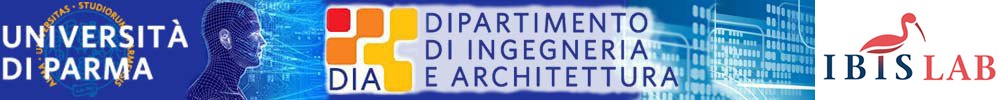 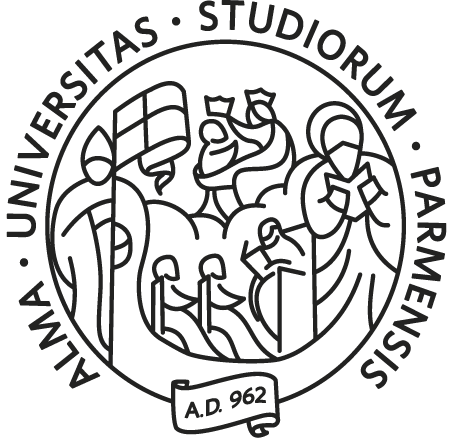 UNIVERSITÀ DEGLI STUDI DI PARMA
FACOLTÀ DI INGEGNERIA E ARCHITETTURA
Corso di Laurea in Ingegneria Informatica
Analisi, progettazione e realizzazione di un software interactive transaction-based
Relatore: 
Chiar.mo Prof. Stefano Cagnoni
Correlatore:
Jair Zurolo
Tesi di Laurea di:Stefano Cavalli
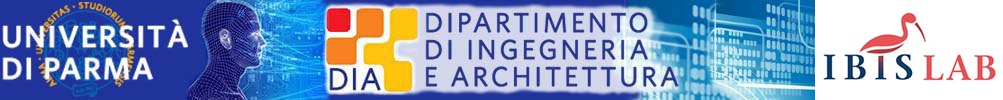 Rescue Dogs
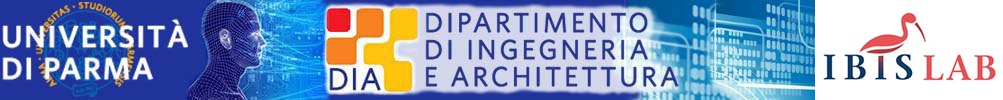 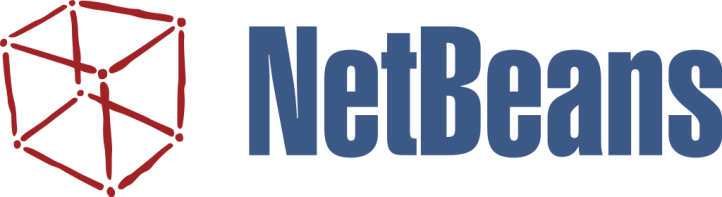 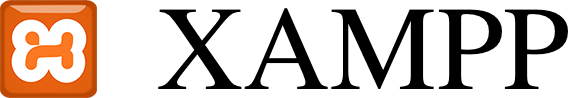 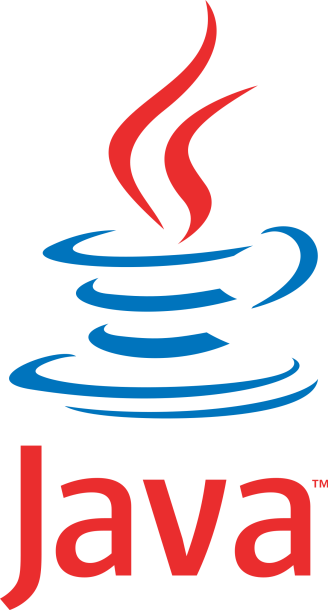 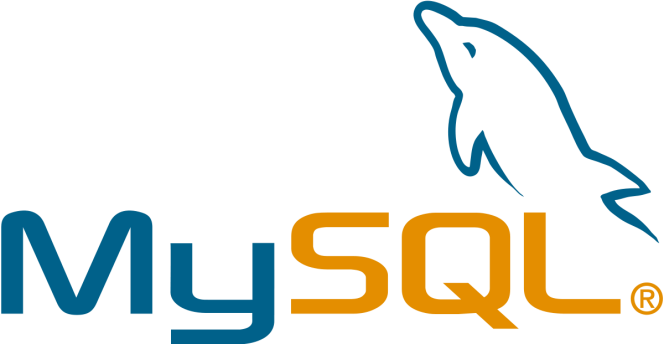 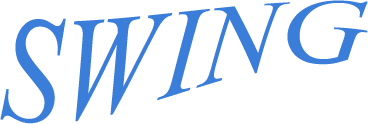 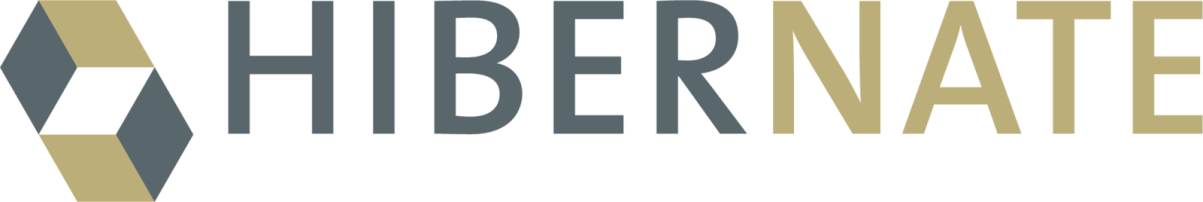 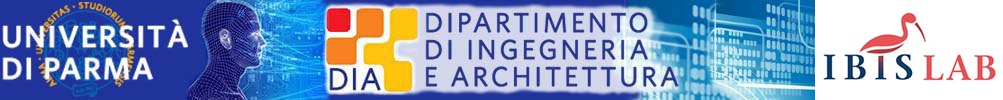 Struttura e Sicurezza
LIVELLO 3 (OPERATORE)
LIVELLO 2 (RESPONSABILE)
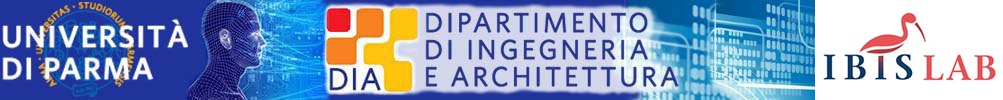 Procedure Operative
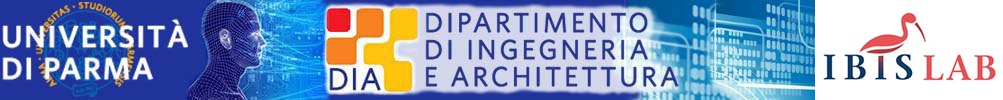 Leggi
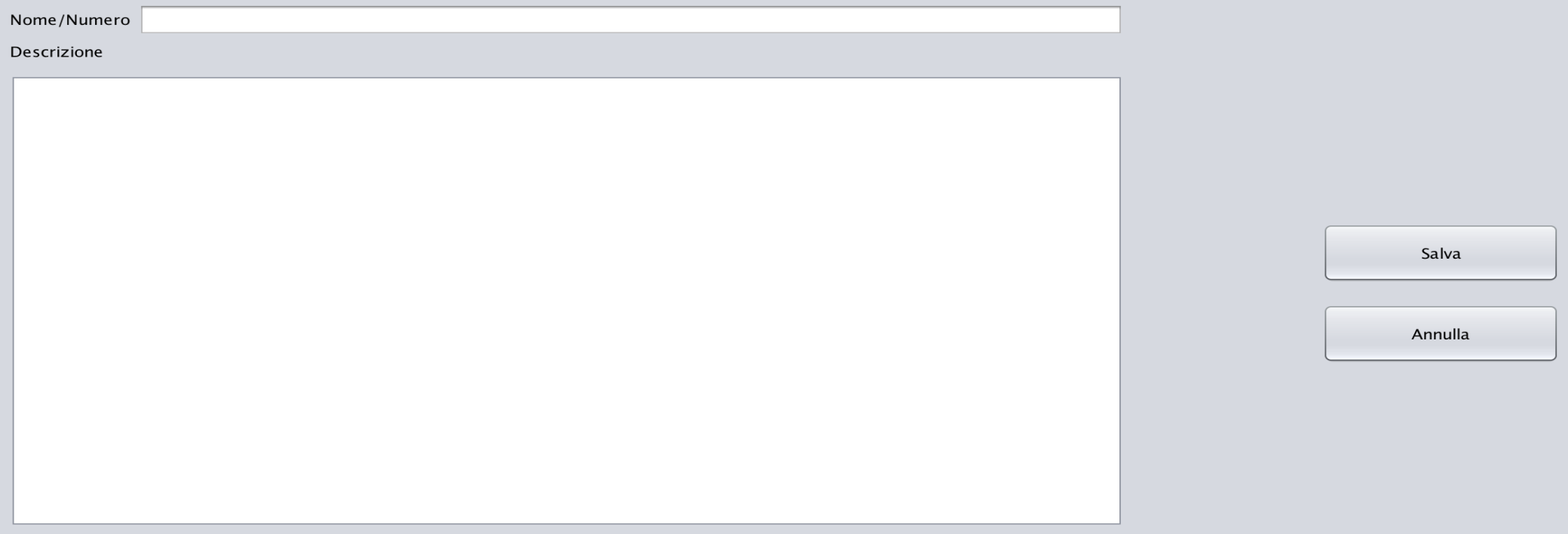 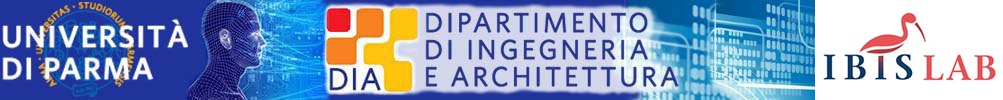 Nuovo Intervento
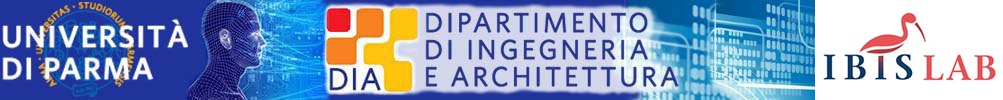 Nuovo Intervento
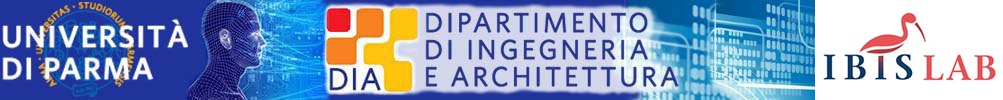 Nuovo Intervento
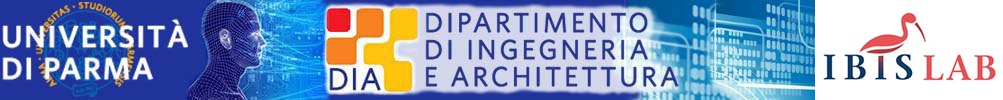 Nuovo Intervento
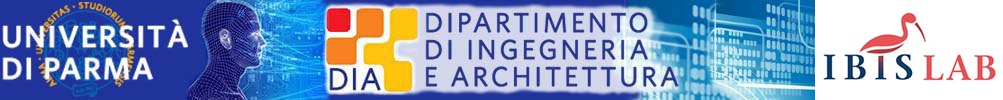 Nuovo Intervento
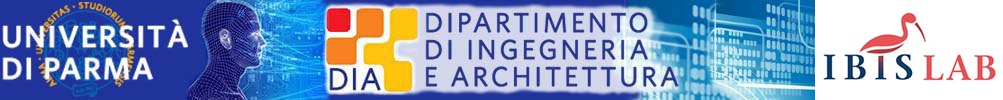 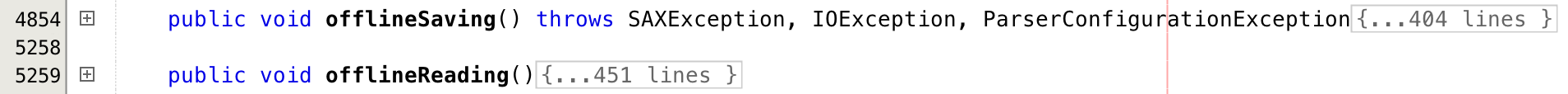 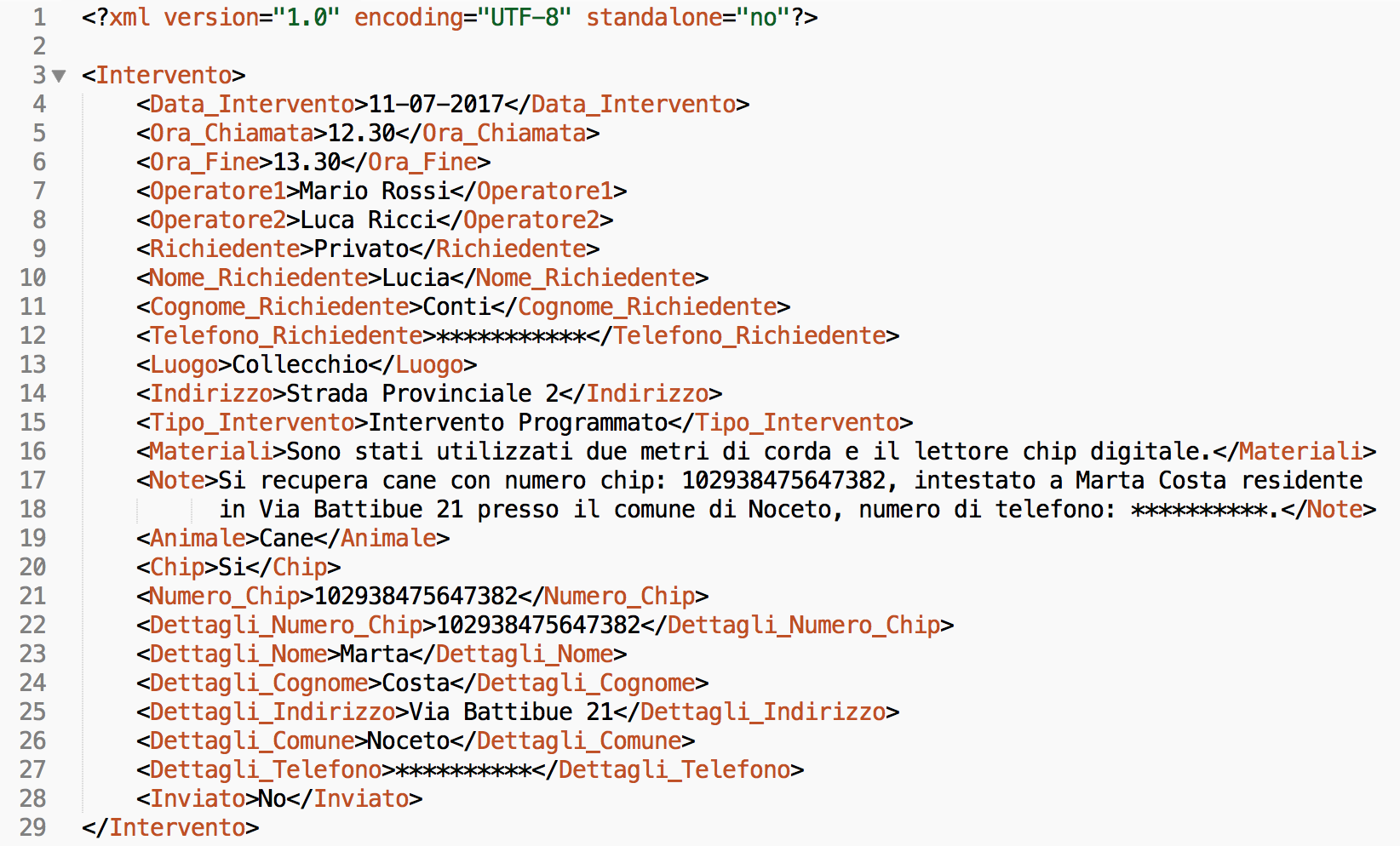 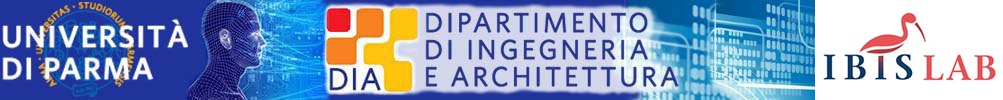 Nuovo Intervento
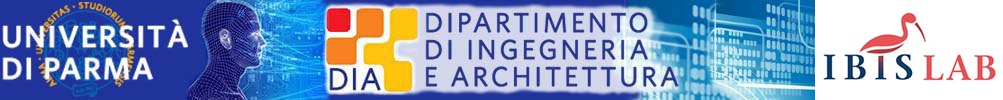 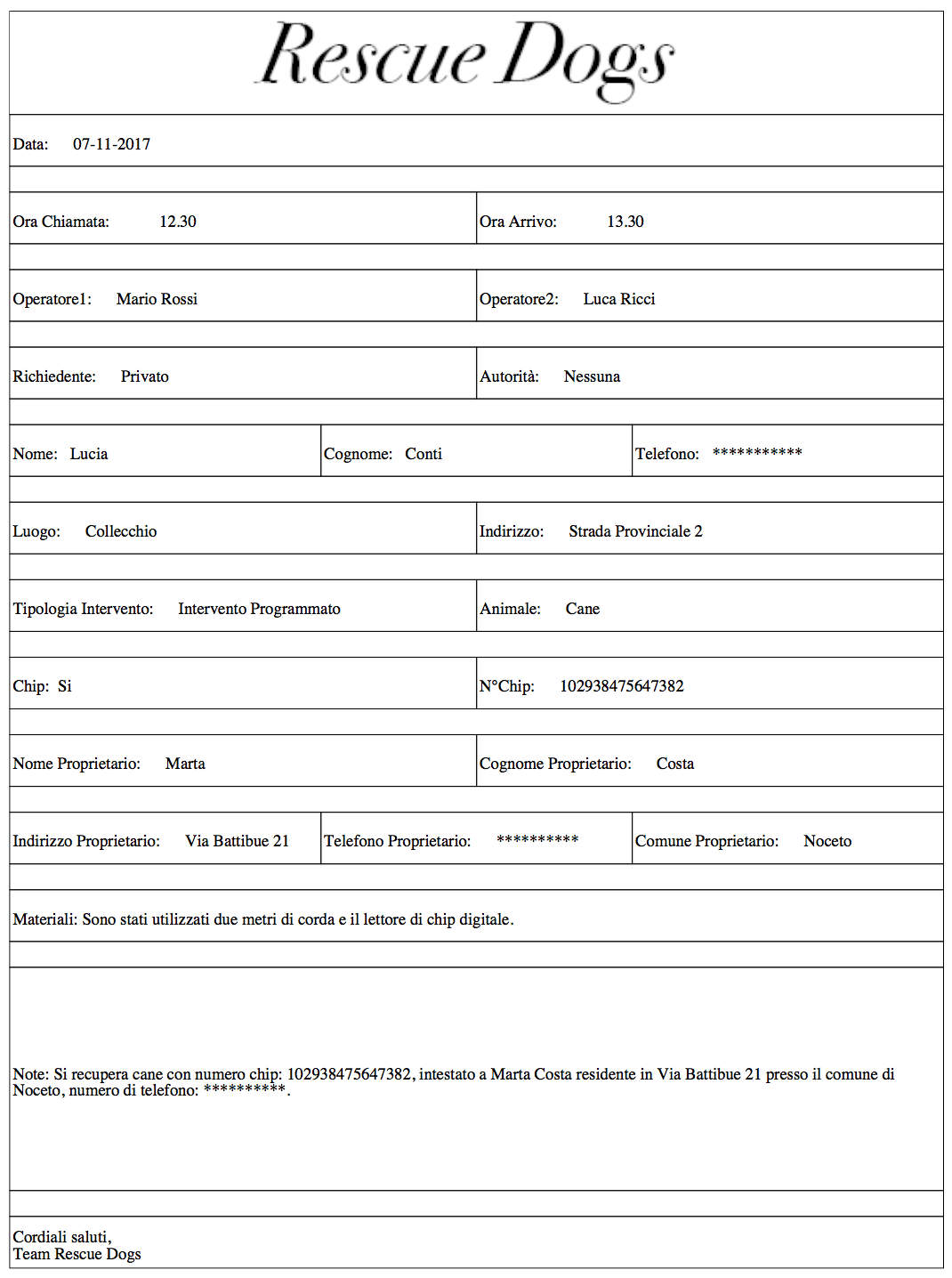 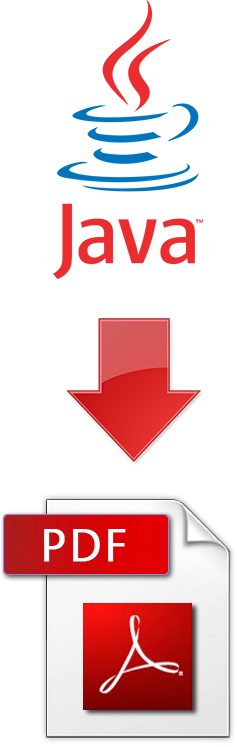 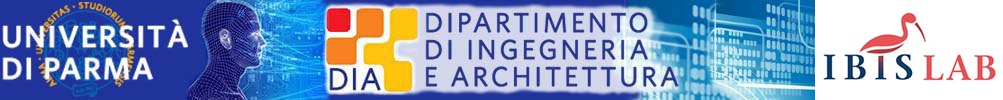 Gestione Interventi
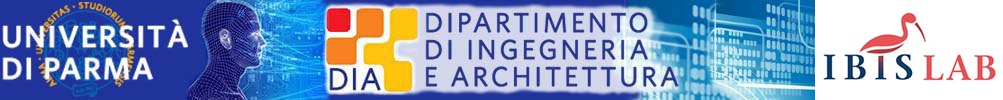 Impostazioni
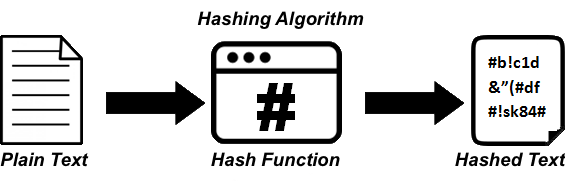 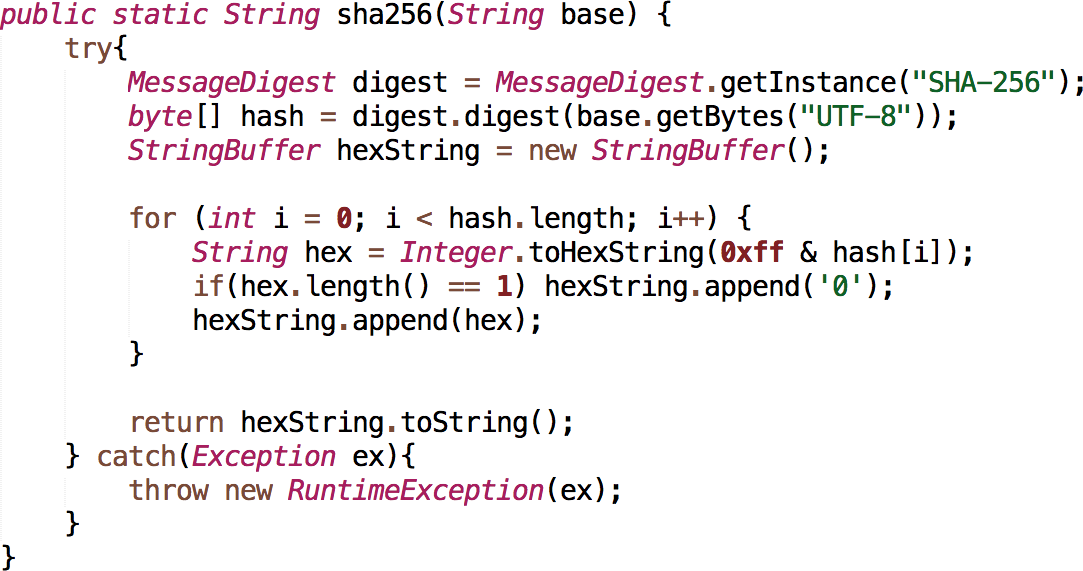 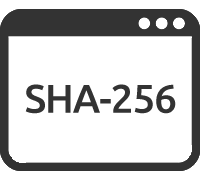 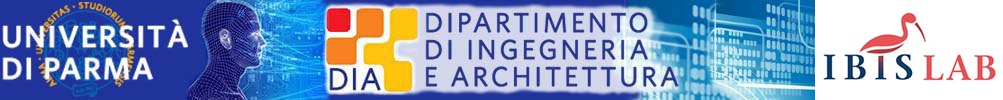 Valutazione del risparmio delle risorse
Attività in oltre 40
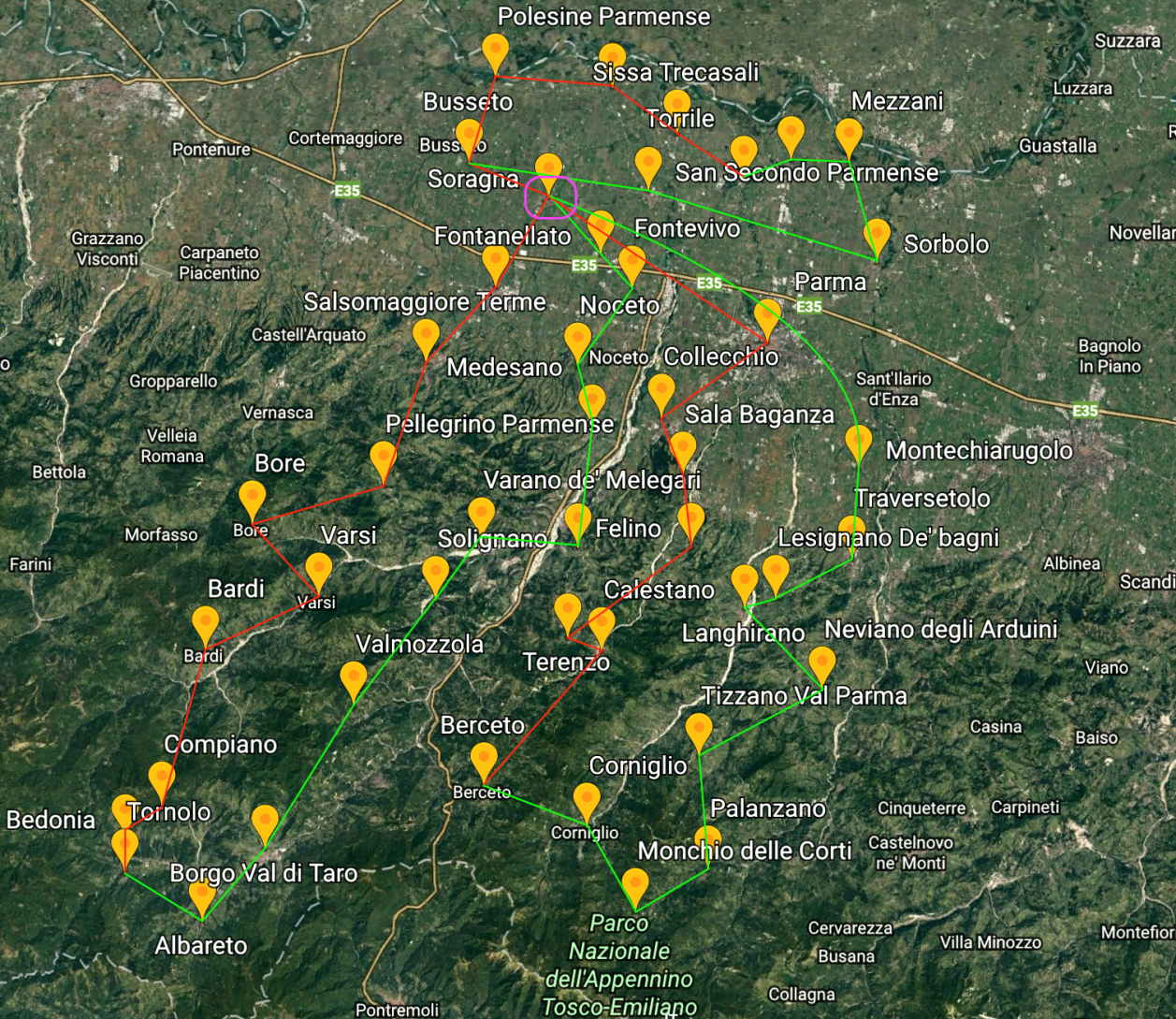 comuni
Lunghezza totale: 
  761km.
Annualmente: 
9499km
240 ore
834 €
6 mezzi a disposizione
Documentazione
Tempo di percorrenza:
  18h.
consegnata entro 30 giorni dall’avvenuto intervento
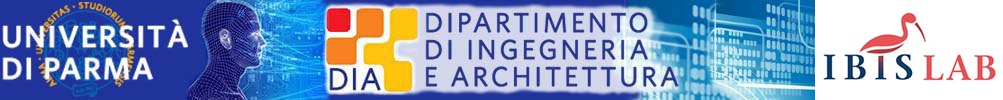 Grazie a tutti per l’attenzione
Stefano Cavalli